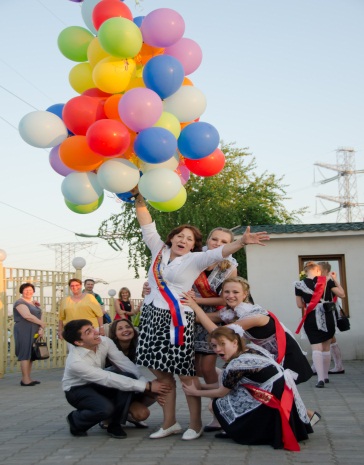 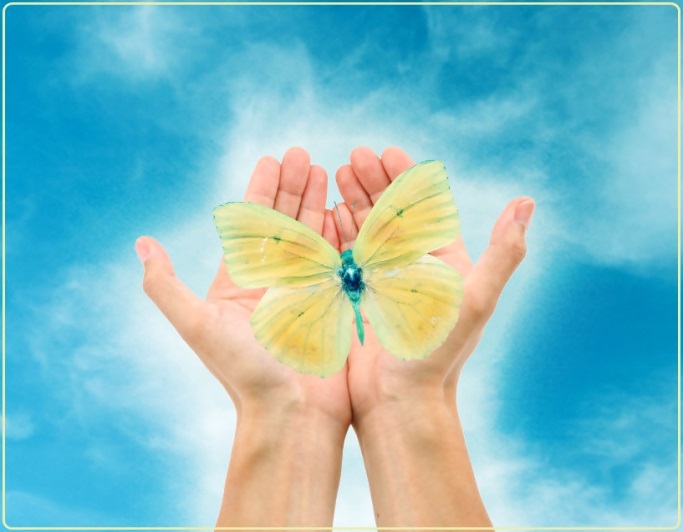 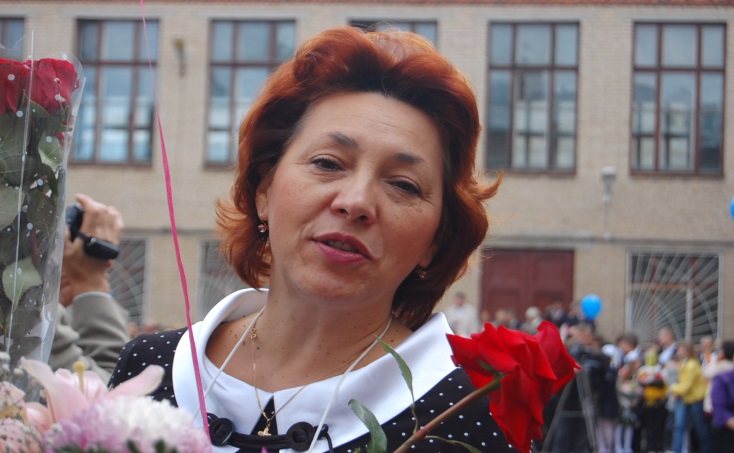 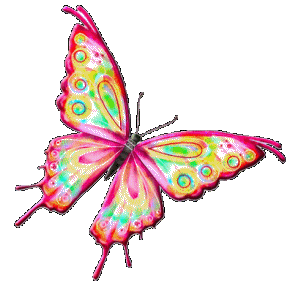 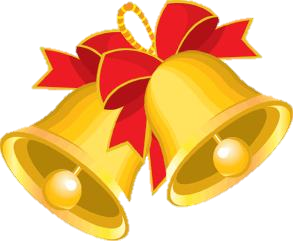 ВСЁ 
в  твоих  руках  !!!
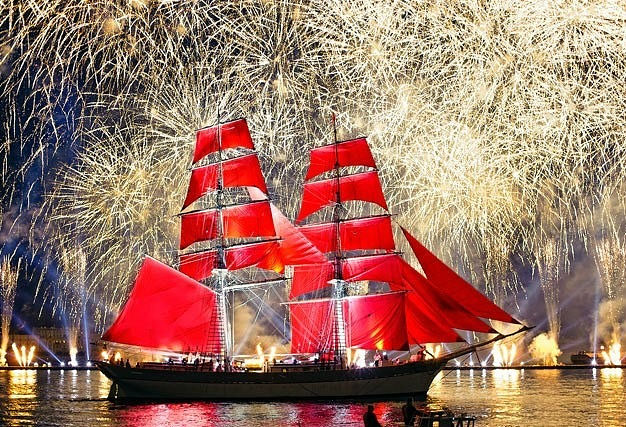 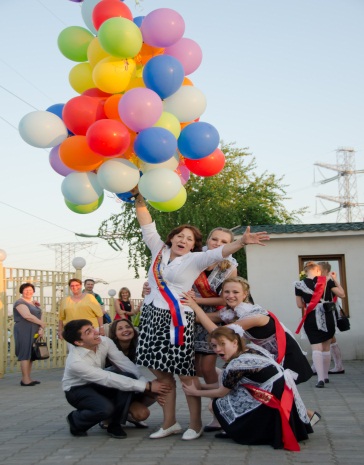 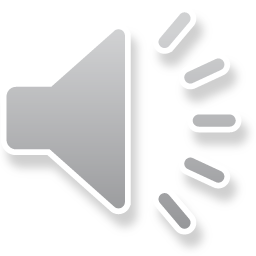 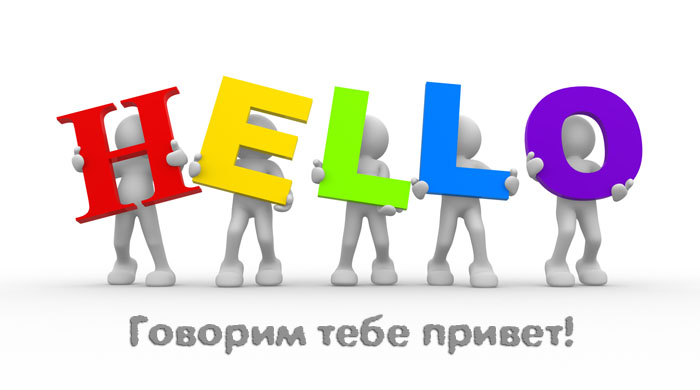 Глушкова Наталия Борисовна
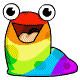 Посвящается выпускникам 11а класса
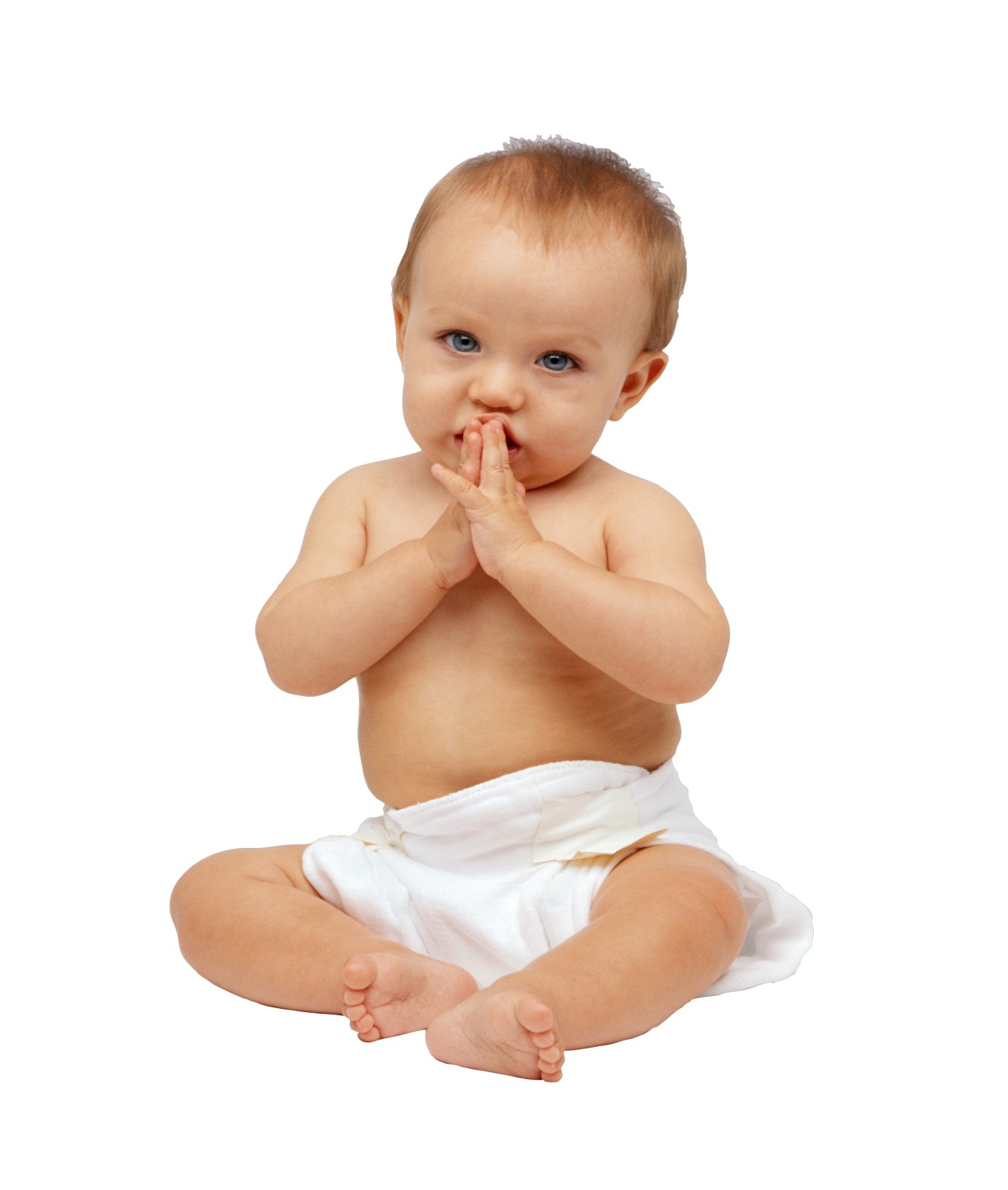 Никакой человек в мире 
не родится готовым, 
то есть вполне сформировавшимся, 
но всякая его жизнь есть не что иное, 
как беспрерывно движущееся развитие, беспрерывное формирование.
В.Г. Белинский
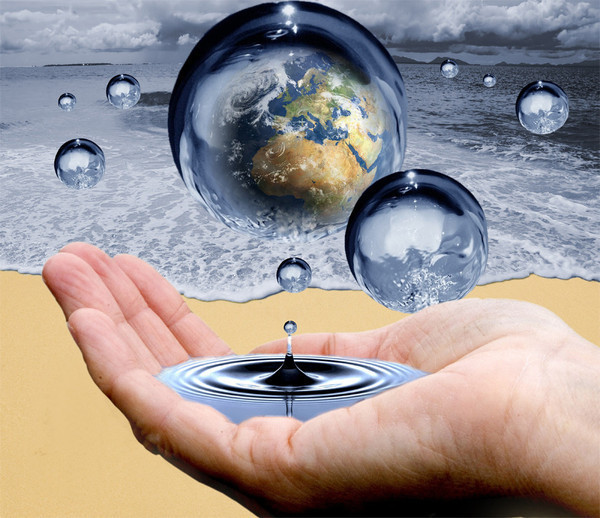 ВСЁ В ТВОИХ РУКАХ!
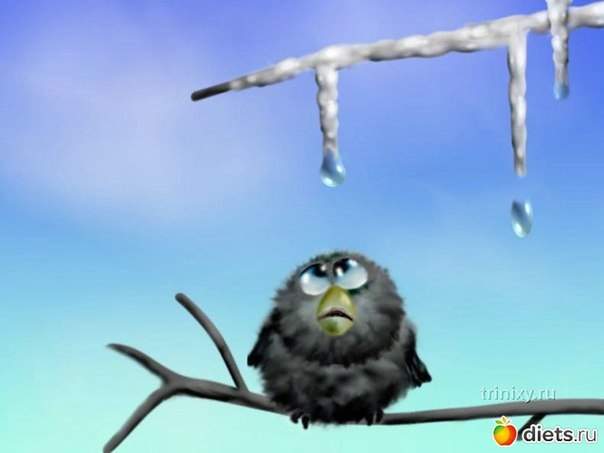 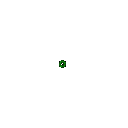 Есть только два способа прожить жизнь. Первый — будто чудес не существует. Второй — будто кругом одни чудеса.
Какой вы выбираете?
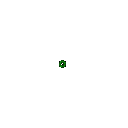 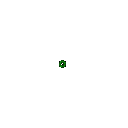 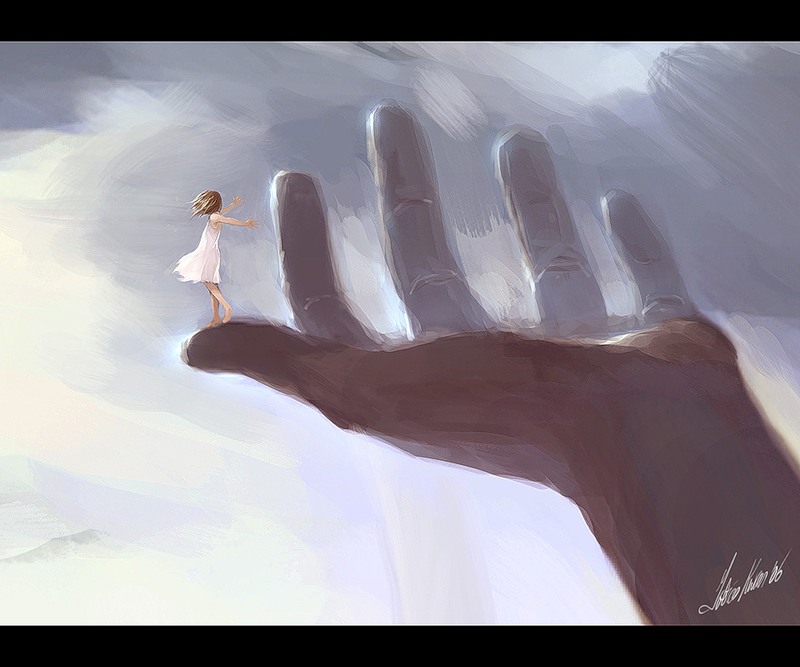 Никого не заставишь насильно поверить в чудо,В то, что глупо рыдать у закрытой судьбой  двери.Каждый сам выбирает. Что выберет, то и будет,И ответит за всё: за победы и за потери.
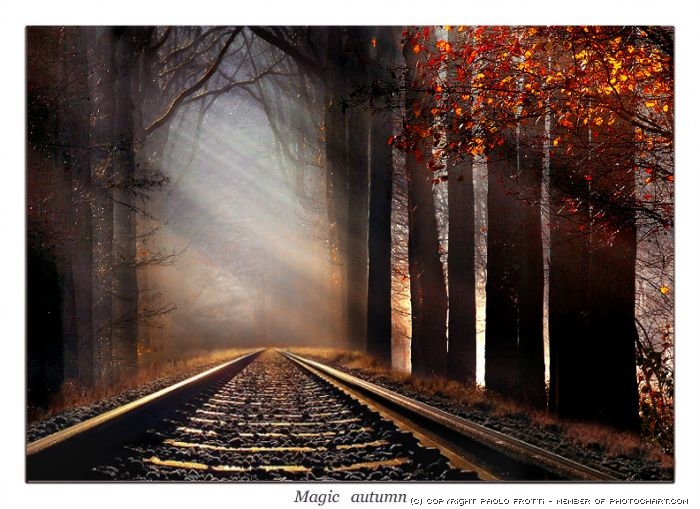 Не бойся идти не туда -  бойся никуда не идти!..
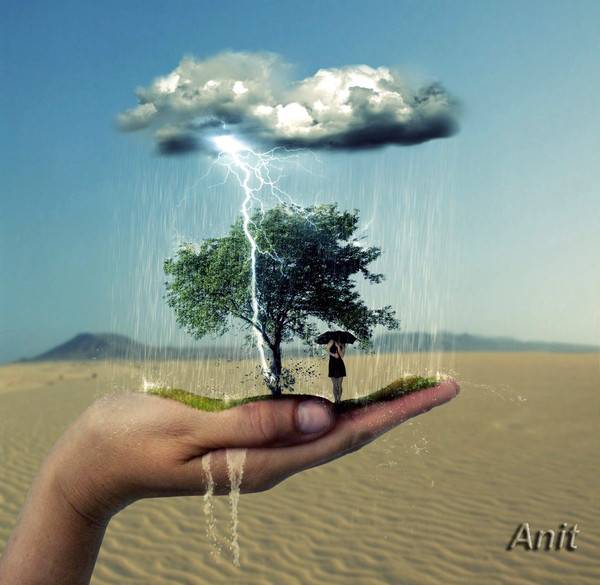 Никогда не говори «Сдаюсь». 
Всегда повторяй: «Я могу, и я буду пытаться, пока не добьюсь Победы!!!»
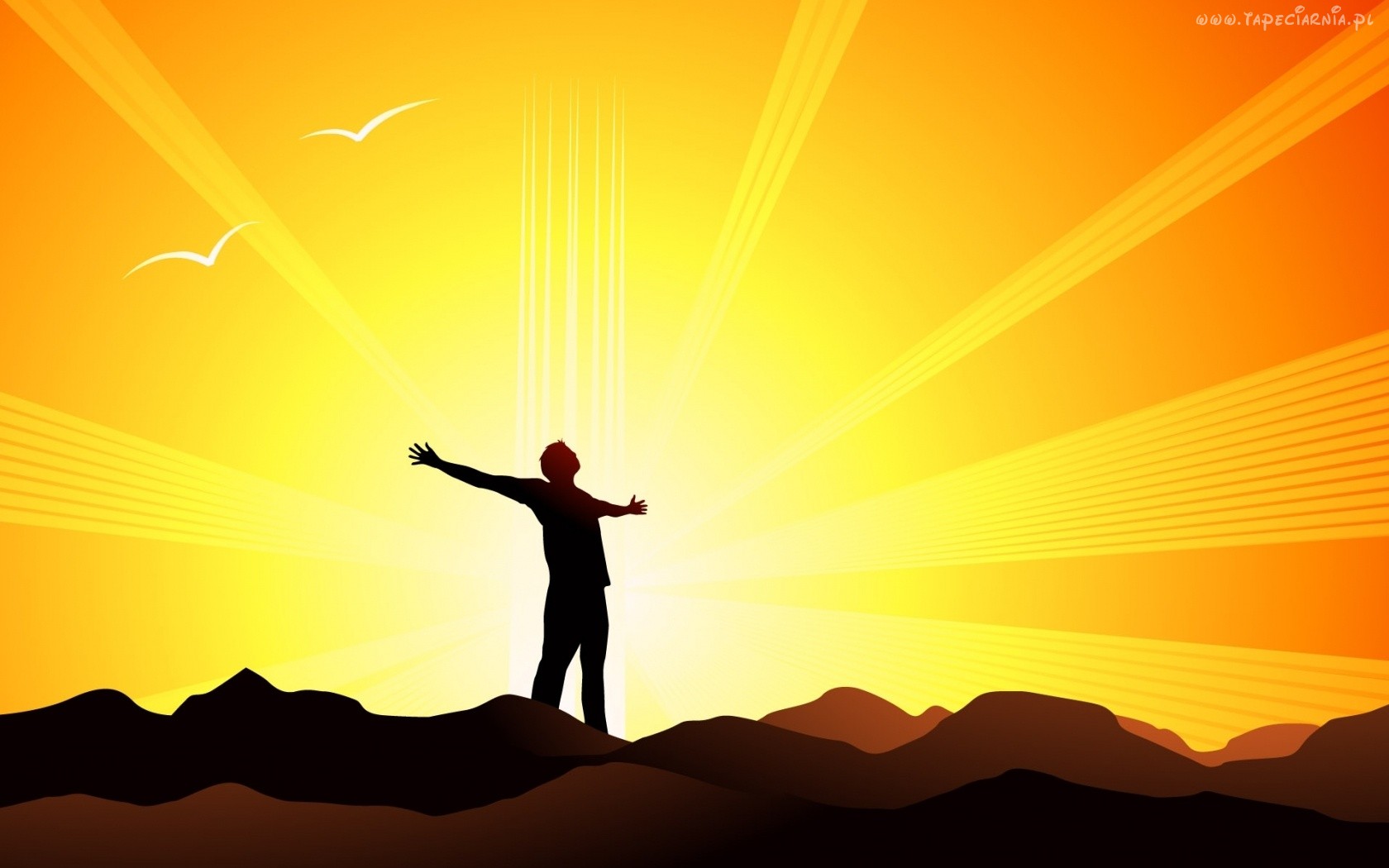 Ты не проигравший до тех пор, пока ты не сдался
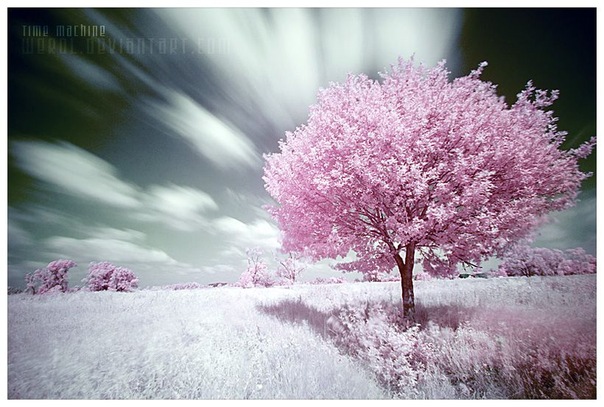 Отдай миру лучшее, что есть в тебе…
 к тебе вернётся лучшее, что есть в мире!
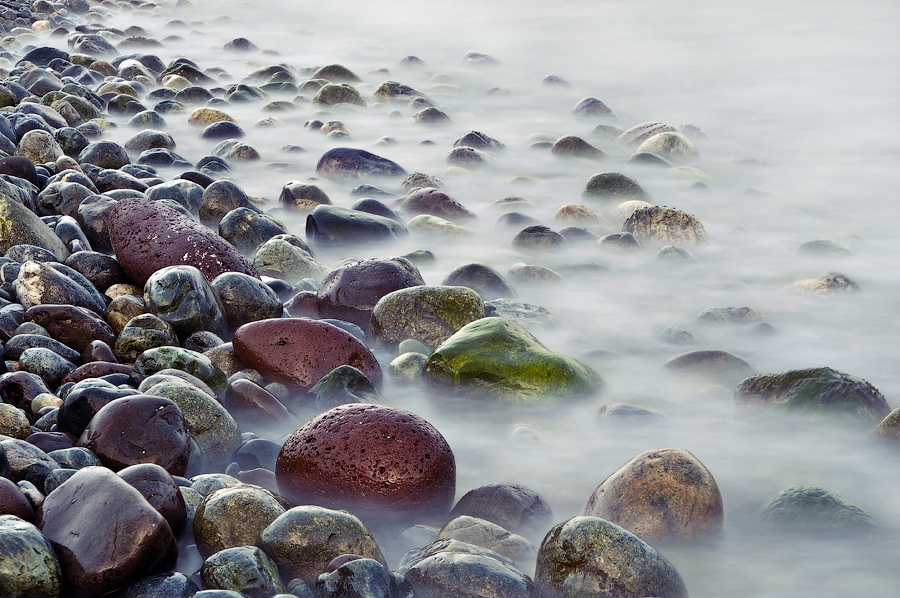 Если увидишь, лицо без улыбки - улыбнись сам!
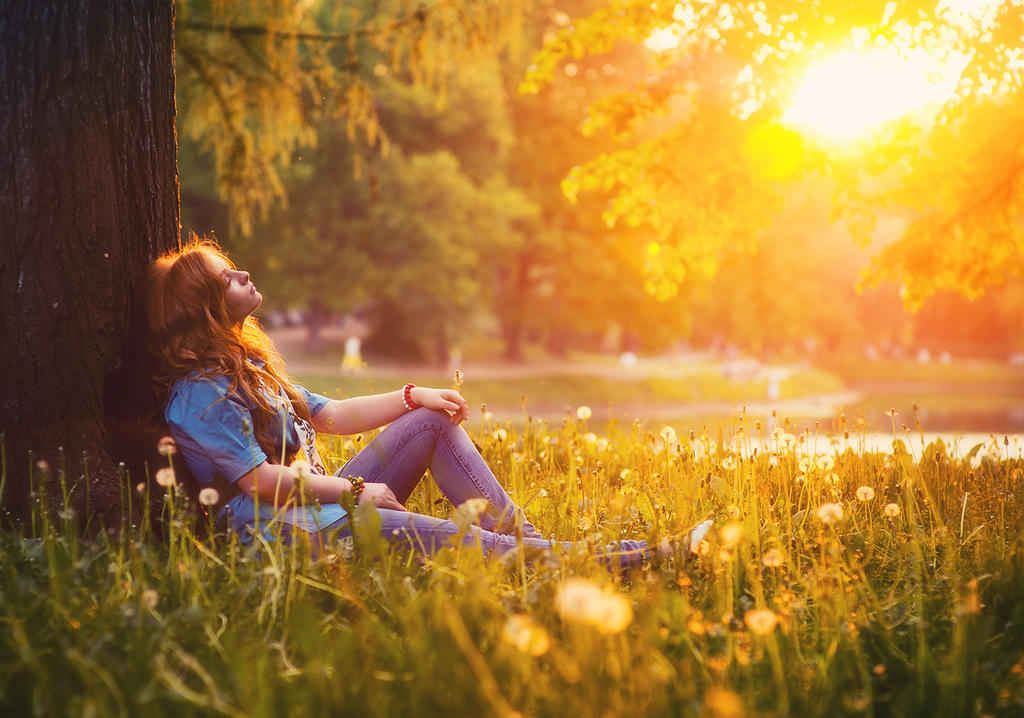 Если много препятствий мешают осуществить мечту, значит она настоящая!
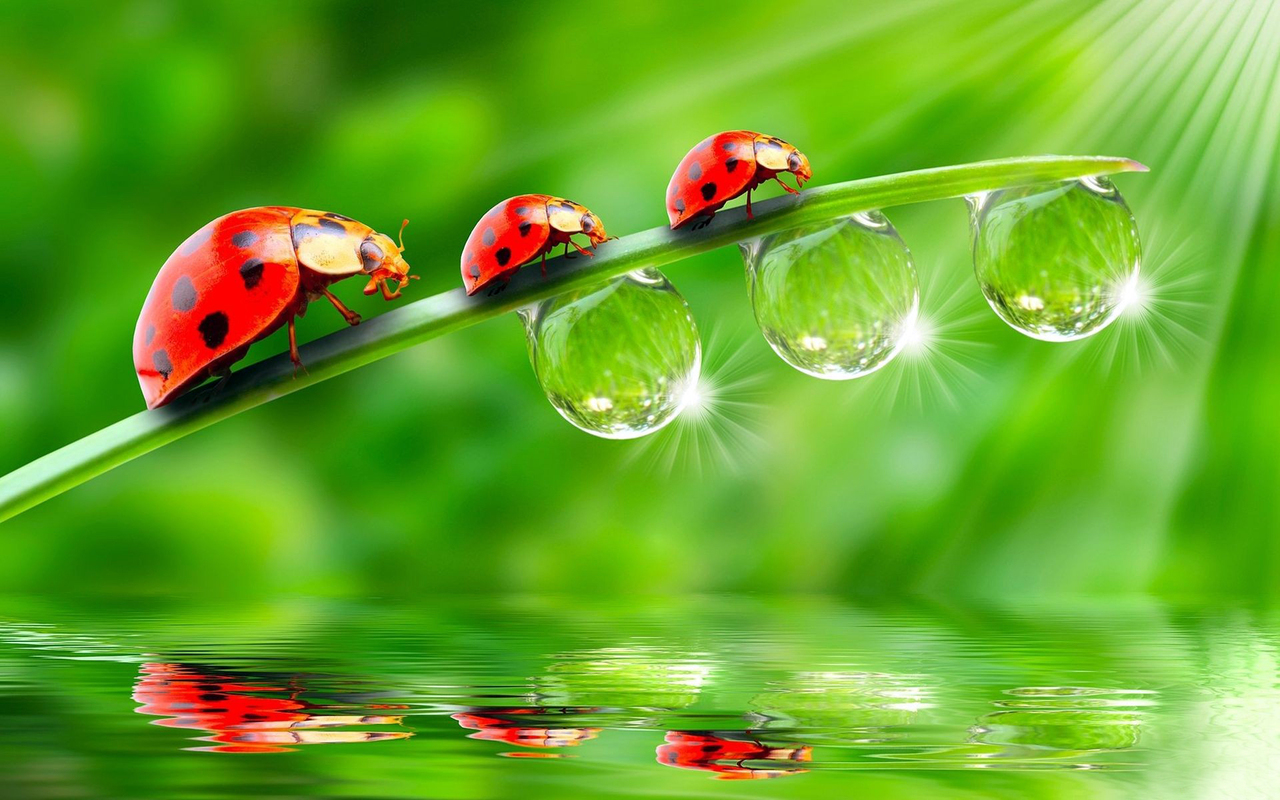 Учись находить в жизни радость – это лучший способ привлечь к себе счастье!..
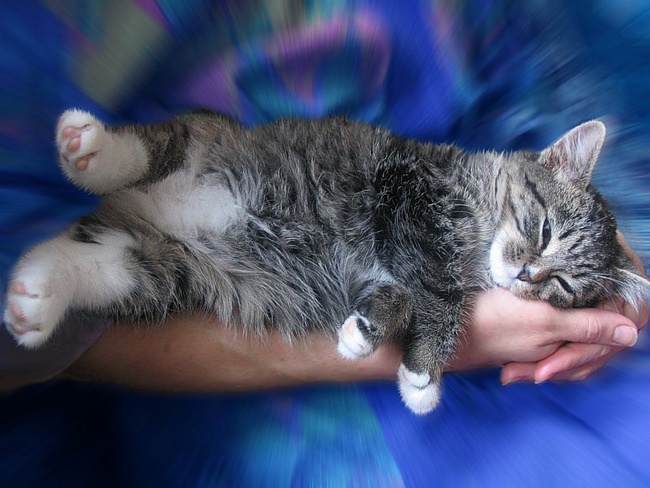 Счастье состоит из мелочей доступных каждому. 
Просто нужно научиться их замечать.
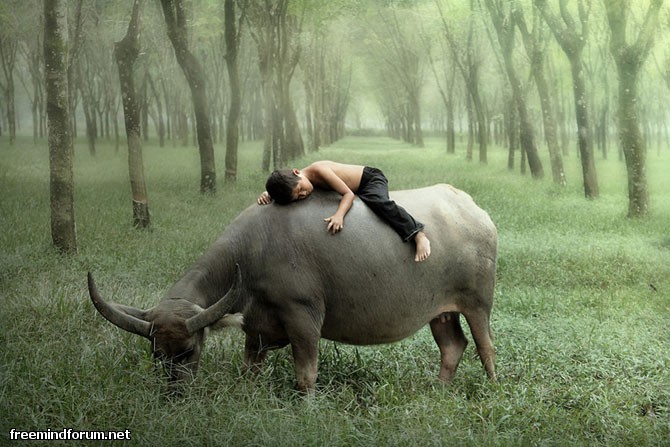 Обнять того, кого действительно хочется обнять -  это более, чем волшебно!
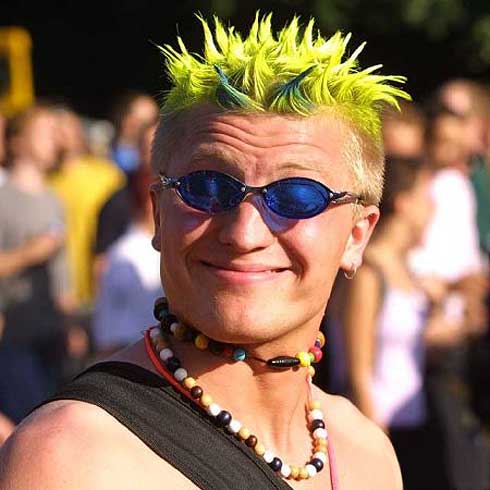 Кому-то глаза достались от мамы, нос от папы, брови от бабушки. А кому-то кора головного мозга от дуба…
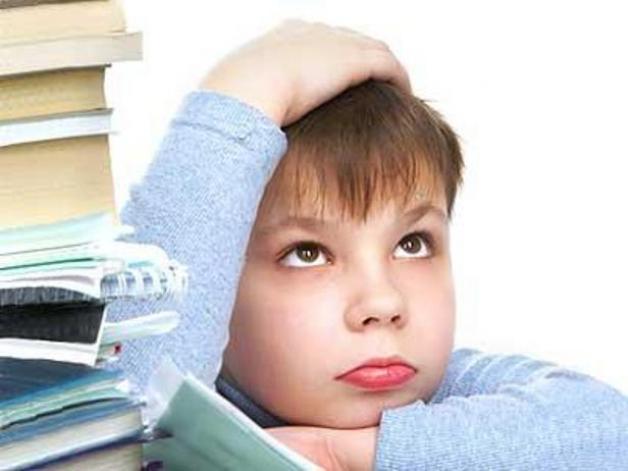 Будьте внимательны к своим мыслям, они - начало поступков!
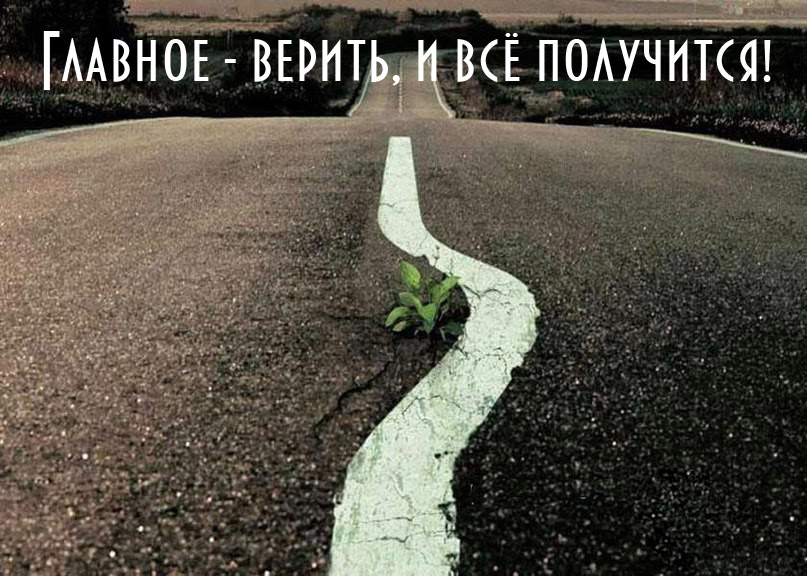 Стремись не к тому, чтобы добиться успеха, 
а к тому, чтобы твоя жизнь имела СМЫСЛ!
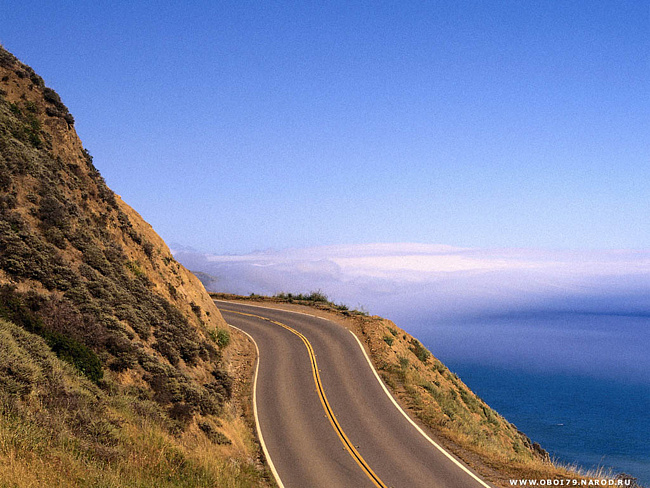 Перед тобой открыты все пути: 
Восток и запад, север, юг, столица...
Но если хочешь далеко пойти, 
То вовремя сумей остановиться
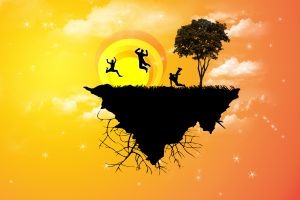 Люди взрослеют 
по-разному: 
кто быстро, 
кто медленно, 
а кто — в момент. 
И живут все по-разному. 
Не то, чтобы специально, а в силу обстоятельств. Чем эти обстоятельства сильнее, тем больше высота полета или глубина падения той или иной судьбы.
Куда лететь — вверх или вниз — каждый решает сам. Но выбор есть всегда!
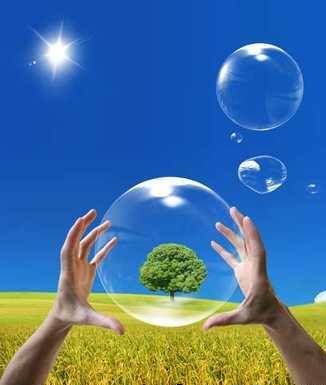 У каждого своя боль…Не нужно примерять и измерять чужую…
Каждый человек рождается для какого-нибудь дела…
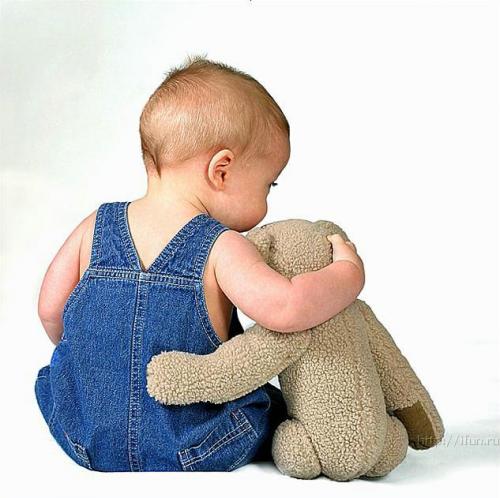 Никогда не говори, что ты чего-то не можешь – ты лишаешь себя всемогущества.
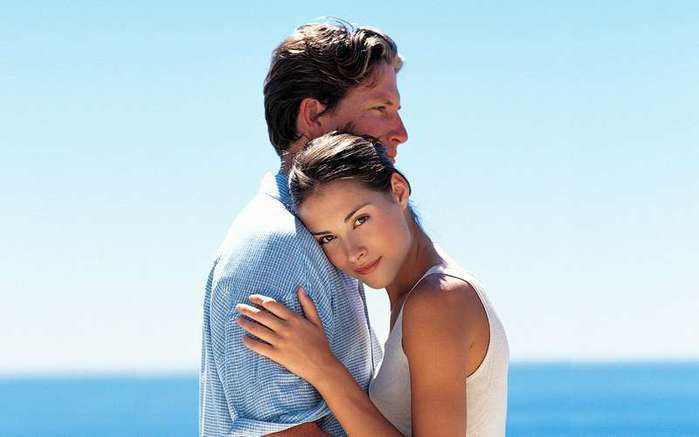 Поведение Женщины влияет на поведение Мужчины и почти всегда определяет его...
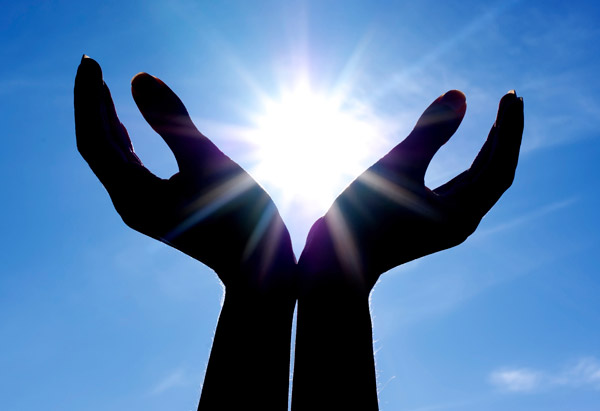 Одно слово может изменить твое решение.
 Одно чувство может изменить твою жизнь. 
Один человек может изменить тебя.
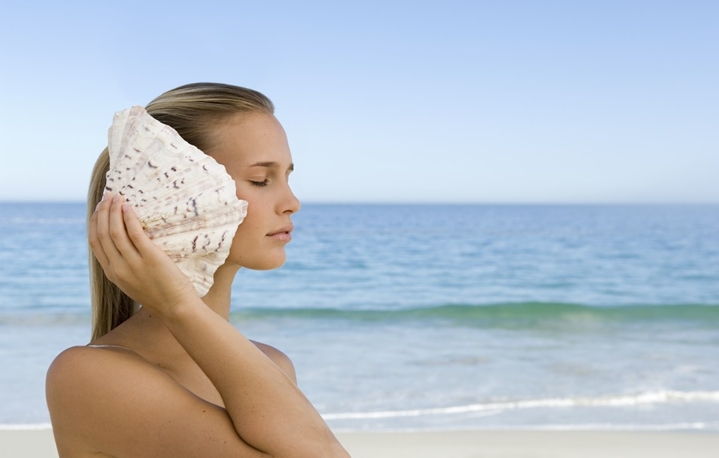 Если план «А» не сработал, у тебя есть ещё 32 буквы, чтобы попробовать…
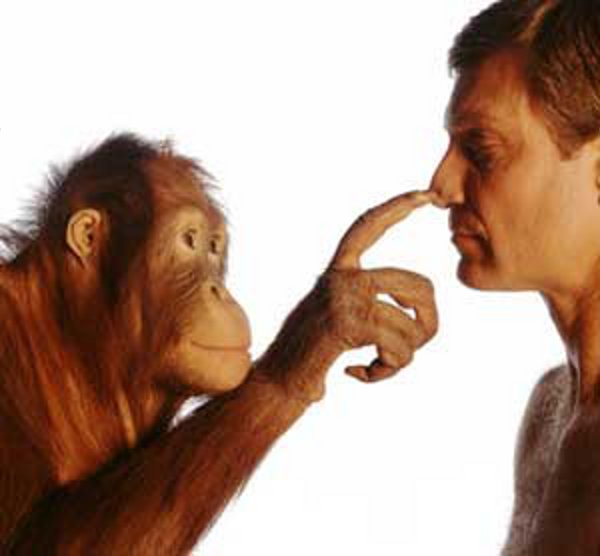 Человек всегда и во всем винит природу и судьбу, 
хотя судьба не что иное, как эхо его характера, страстей, ошибок и слабостей.        Демокрит
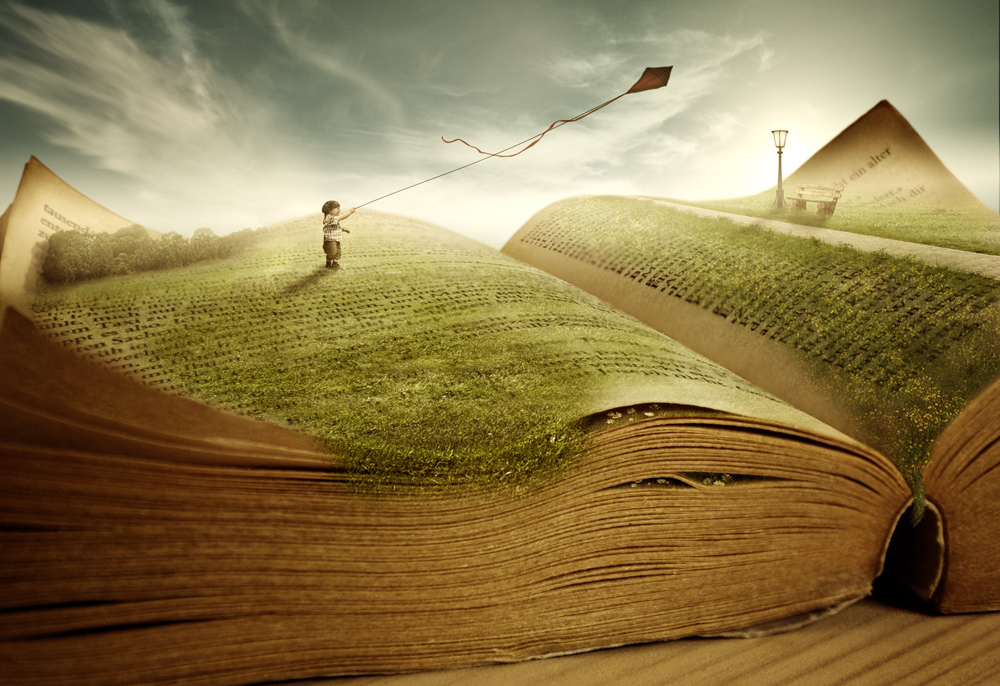 Нельзя сделать одного громадного шага, который тут же обеспечит Вам достижение нужной цели. Ибо любая нужная цель достигается через множество мелких и вполне обычных шагов…
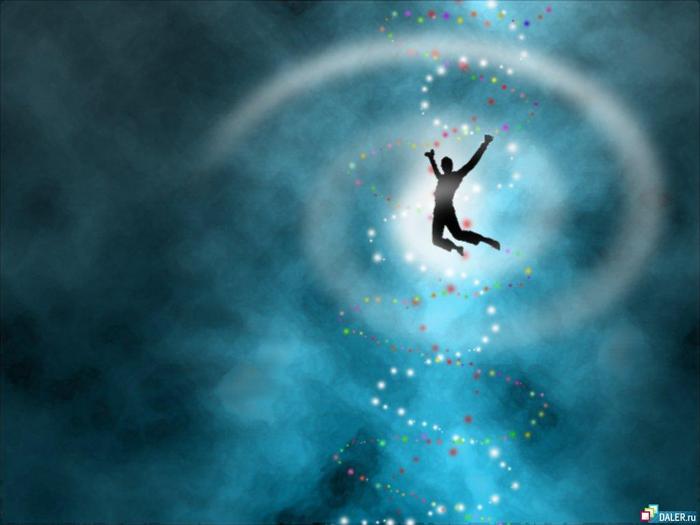 Время не любит, когда его тратят впустую!
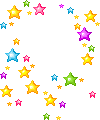 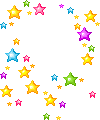 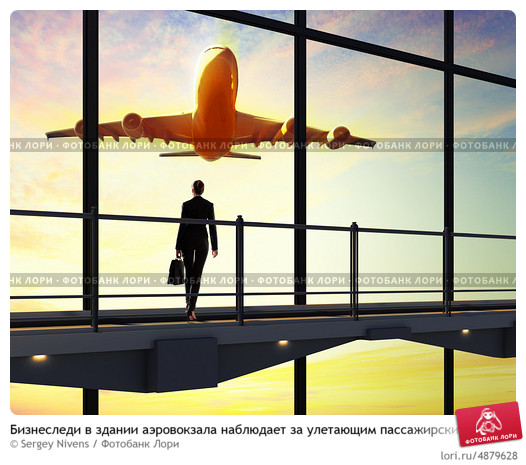 В жизни как в аэропорту: 
стоишь – двери закрыты, пошёл – двери открылись.
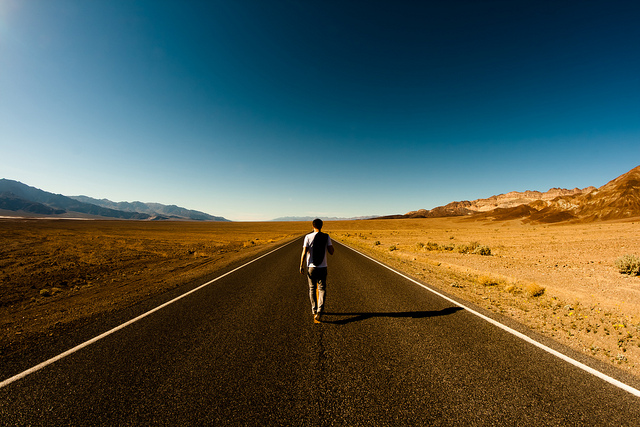 Порой пинок , который отвесит нам жизнь, поможет продвинуться далеко-о-о вперёд…
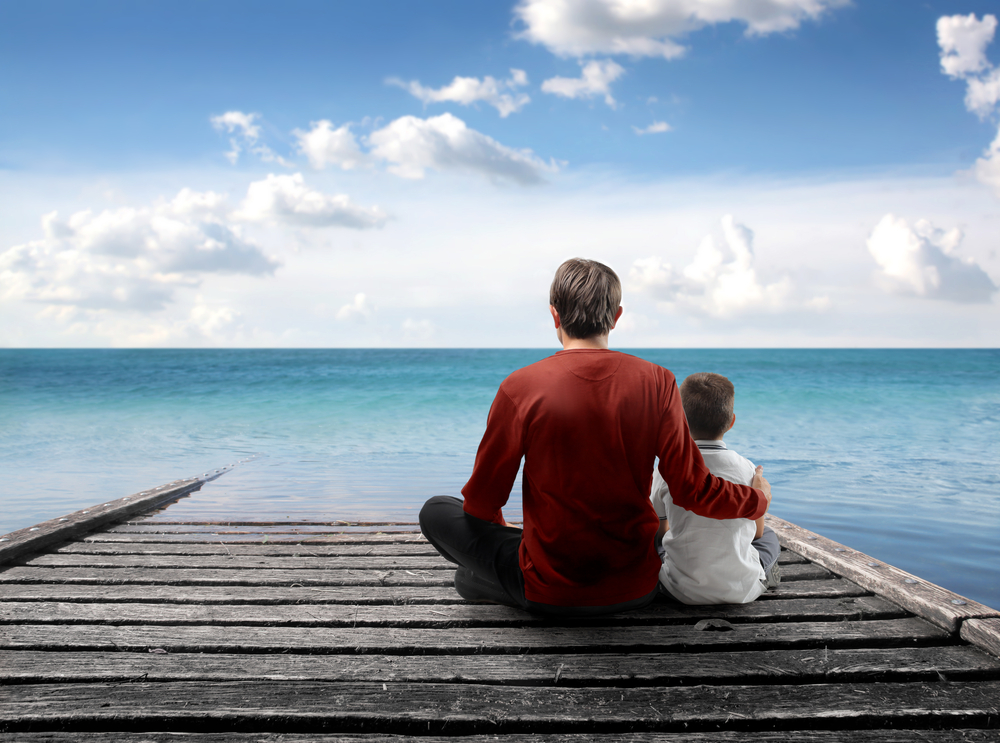 Самые важнейшие инвестиции всей вашей жизни – инвестиции в личное образование и саморазвитие!
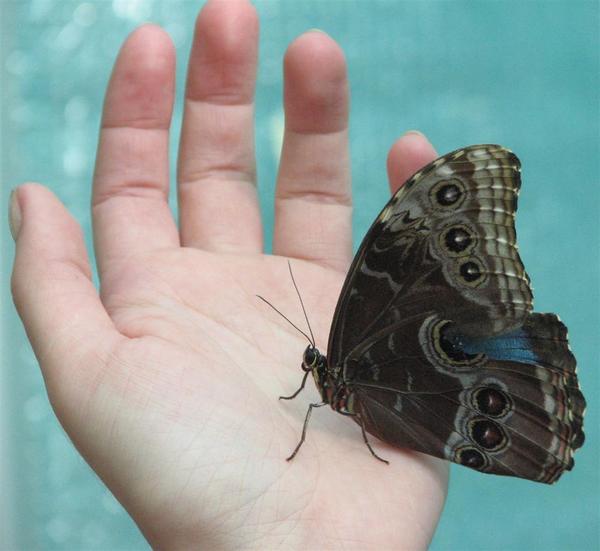 Когда необходимо сделать выбор, а вы его не делаете - это тоже выбор
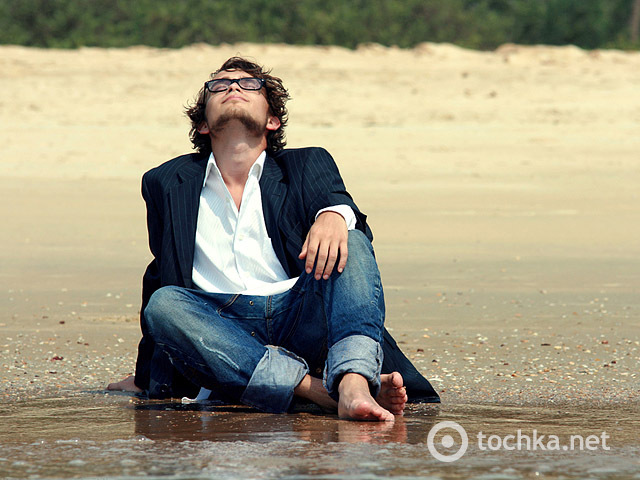 Дана молитва, чтоб молиться - дана любовь, чтобы любить, но нужно знать, кому молиться и нужно знать, кого любить…
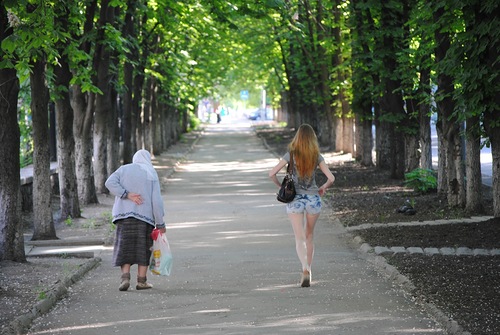 Жизнь — не черновик, её невозможно переписать и прожить заново!
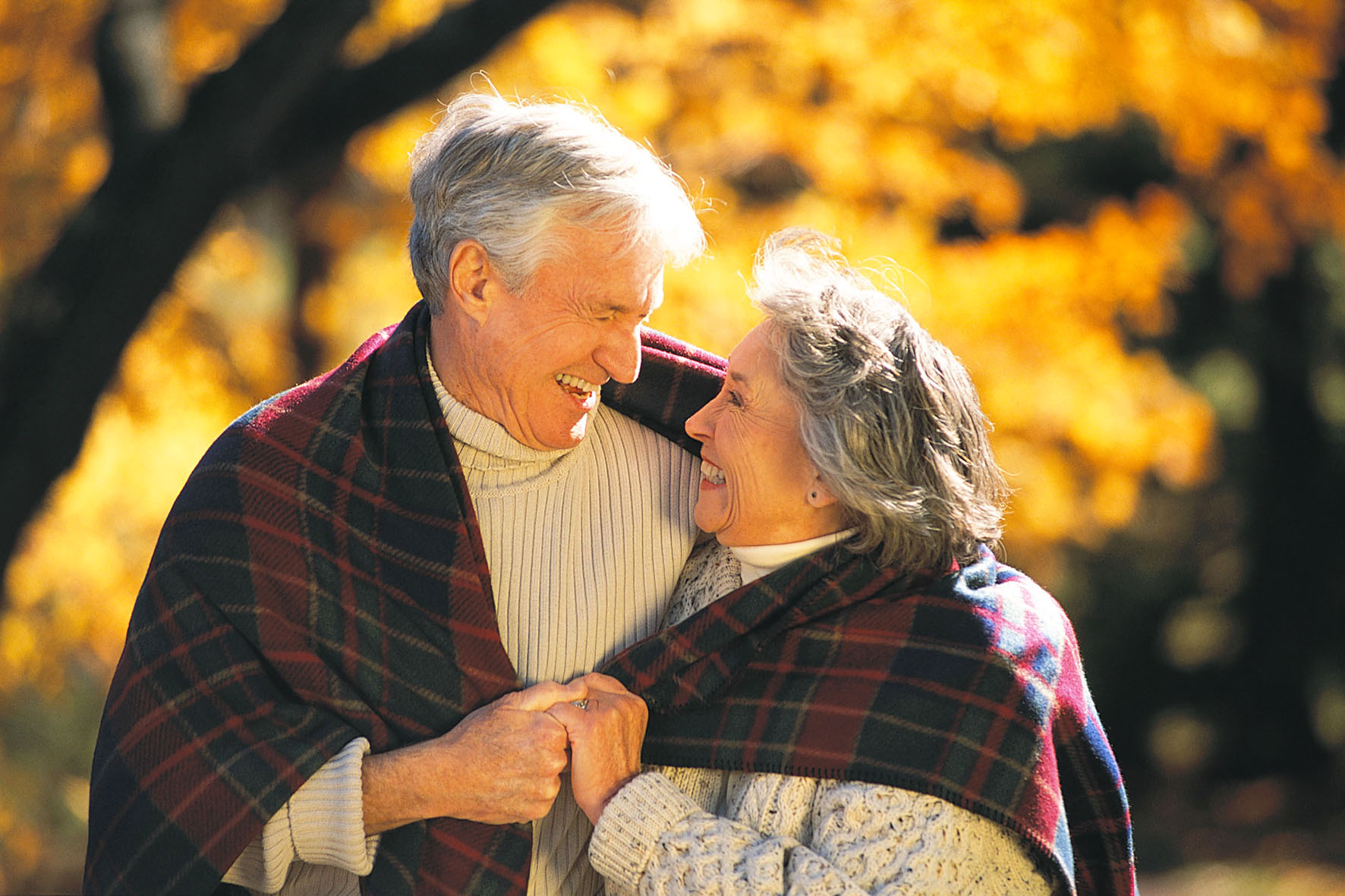 Если вы не думаете о будущем, у вас его и не будет…
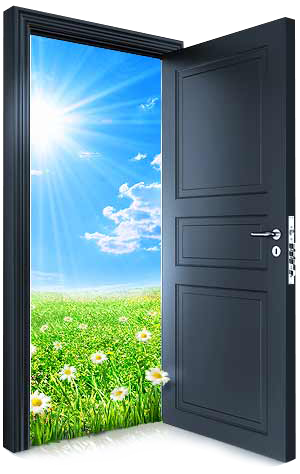 Если человек не предпринимает попытки сделать больше, чем  он может, то ему никогда не удастся сделать всё, на что он способен!!!
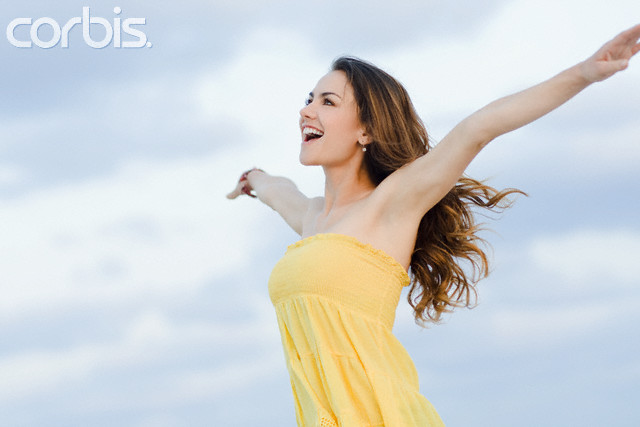 А знаешь, что за счастье – 
ПРОСТО ЖИТЬ 
И любоваться каждою травинкой? 
От счастья плакать. 
От души любить. 
Исследовать судьбы своей тропинки. 
Встречать рассветы, впитывая краски, 
Что солнце разлило по небесам. 
Читать любимому ребенку сказки, 
И верить в чудо, что приходит к нам. 
А знаешь, что за счастье – 
ПРОСТО ЖИТЬ! 
Но мы об этом часто забываем… 
И нам бы радоваться, не тужить, 
А мы ворчим и без причин страдаем… 
КАКОЕ ЭТО СЧАСТЬЕ – ПРОСТО ЖИТЬ!
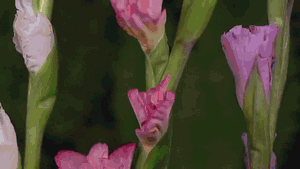 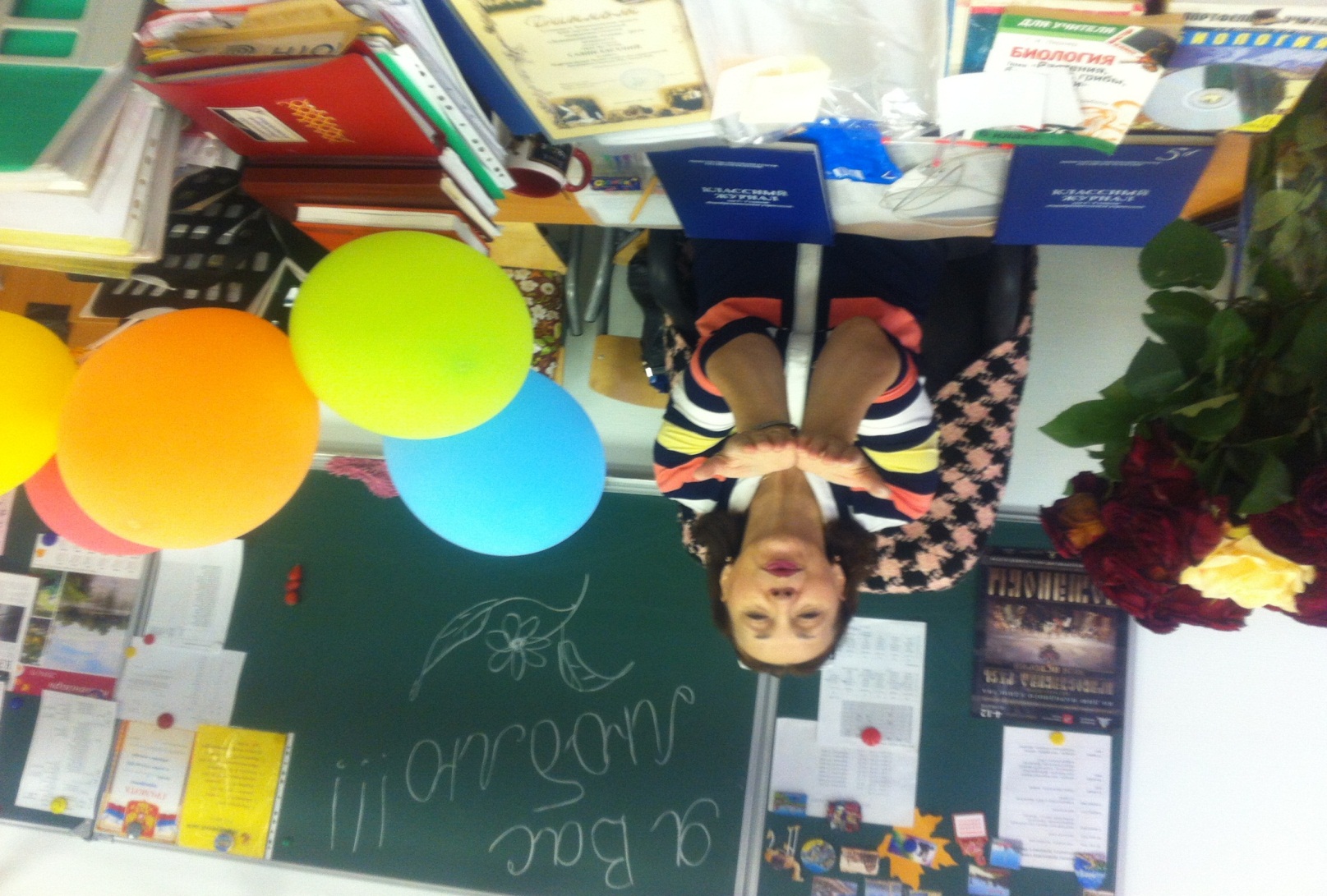 ВСЁ В ВАШИХ РУКАХ!
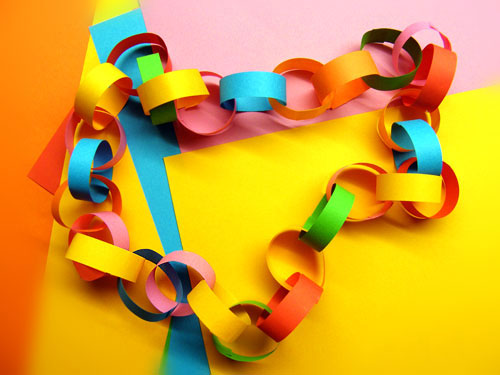 ГИРЛЯНДА СЧАСТЬЯ
Чтобы ваши добрые пожелания сбылись, мы сегодня с вами сделаем гирлянду счастья.
Я прошу вас взять цветную ленту и написать на ней добрые слова важным для вас людям или самим себе.
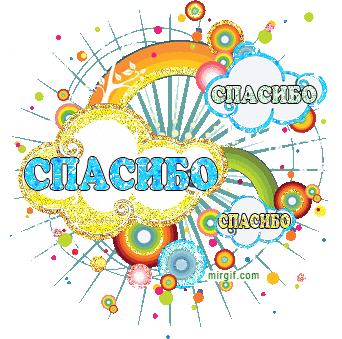 Сегодня – удивительный, волшебный день и ваши пожелания обязательно сбудутся!